第一次实验题
安装Linux
下载Ubuntu
虚拟机安装: windwos, mac os
passwd user
Shell
bash, csh, zsh...
open a graphical program called the Terminal
ls, cd, cp, man
current directory: .
parent directory: ..
home directory : ~
root directory: /
absolute path, relative path
autocompletion: tab
vim：vi improved, vi as in visual
内核编译安装
make menuconfig或make xconfig需要先安装相应的软件包
sudo apt-get install build-essential libncurses5-dev libqt3-headers libqt3-mt-dev
保存当前配置
cp /boot/config-`uname -r`* .config
编译内核
安装内核
uname -r 查看当前内核版本

https://kernelnewbies.org/KernelBuild
第一次实验题
安装Linux
下载Ubuntu
虚拟机安装
Shell
bash, csh, zsh...
vim
内核编译安装，Git使用
简单的内核模块编译
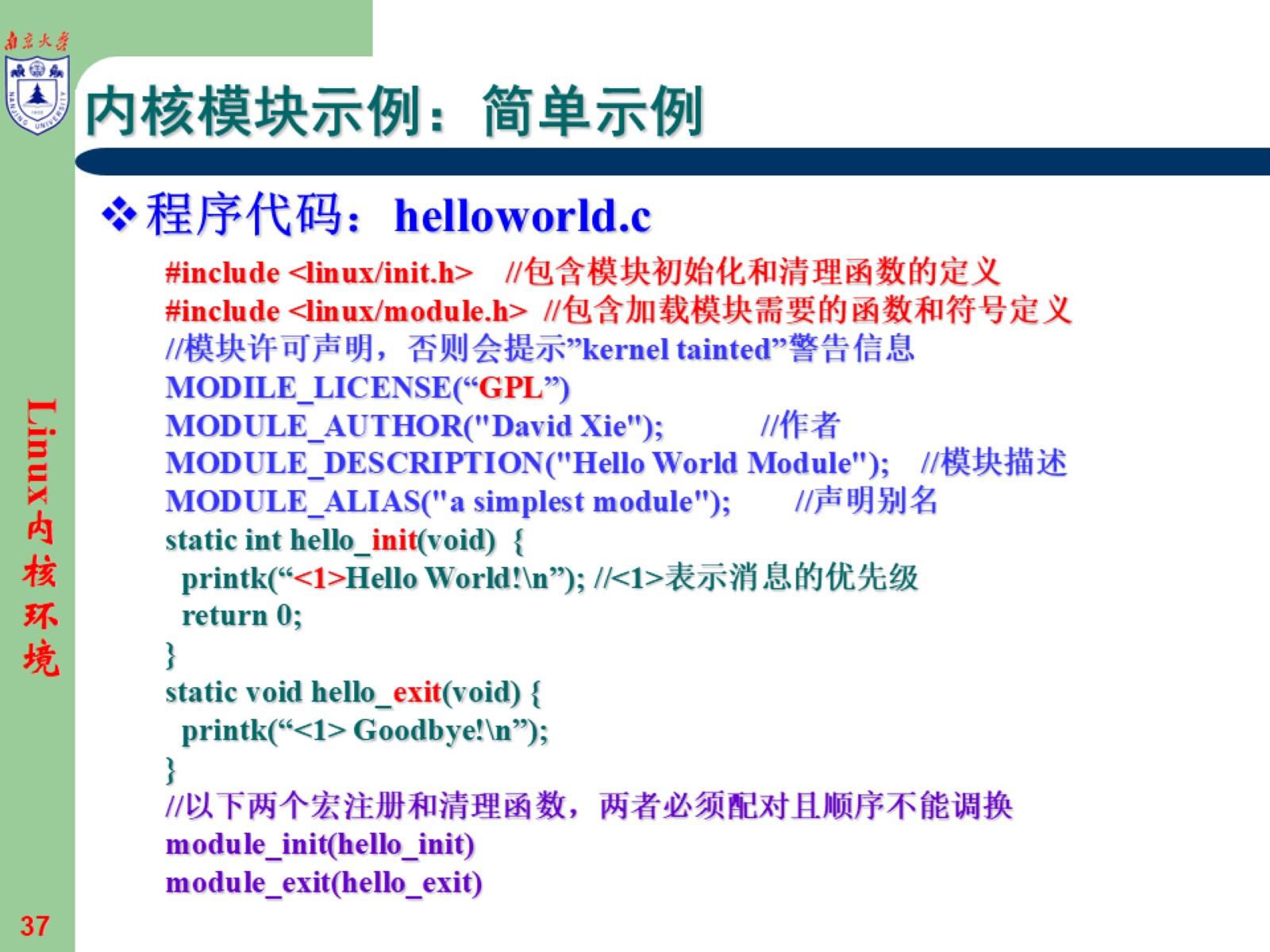 内核模块示例：简单示例
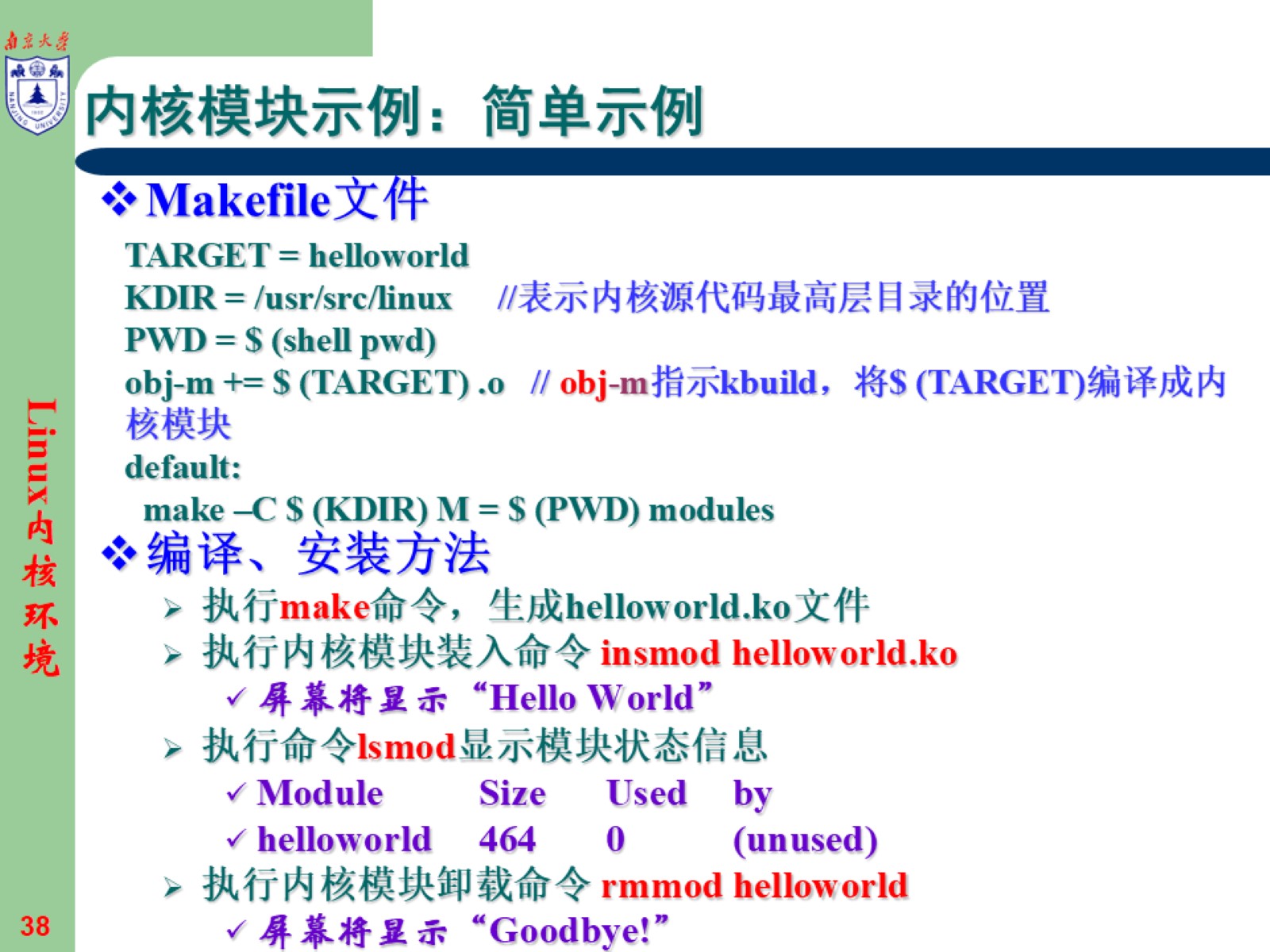 内核模块示例：简单示例